ESCUELA NORMAL DE EDUCACIÓN PREESCOLAR DEL ESTADO 







NOMBRE DE LA INSTITUCION DE PRACTICA : Jardín de niños « Ramón G. Bofil »  NOMBRE DE LA EDUCADORA TITULAR: Erika Gabriela Ruiz Guevara GRADO EN EL QUE REALIZA LAS PRACTICAS:  «2° y 3° B»
TOTAL DE NIÑOS: 33 		NIÑOS: 21   NIÑAS: 13
SEGUNDO:  21		NIÑOS : 10		NIÑAS: 11
TERCERO:  	12	 	NIÑOS: 10		NIÑAS: 2  
NOMBRE DE LA ALUMNA PRACTICANTE : Belén Zapata Castillo 
GRADO: 4	 SECCION: B		 NUMERO DE LISTA :26

PERIODO DE PRACTICA: 14 al 18 de junio de 2021
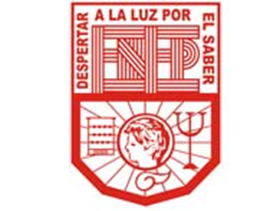 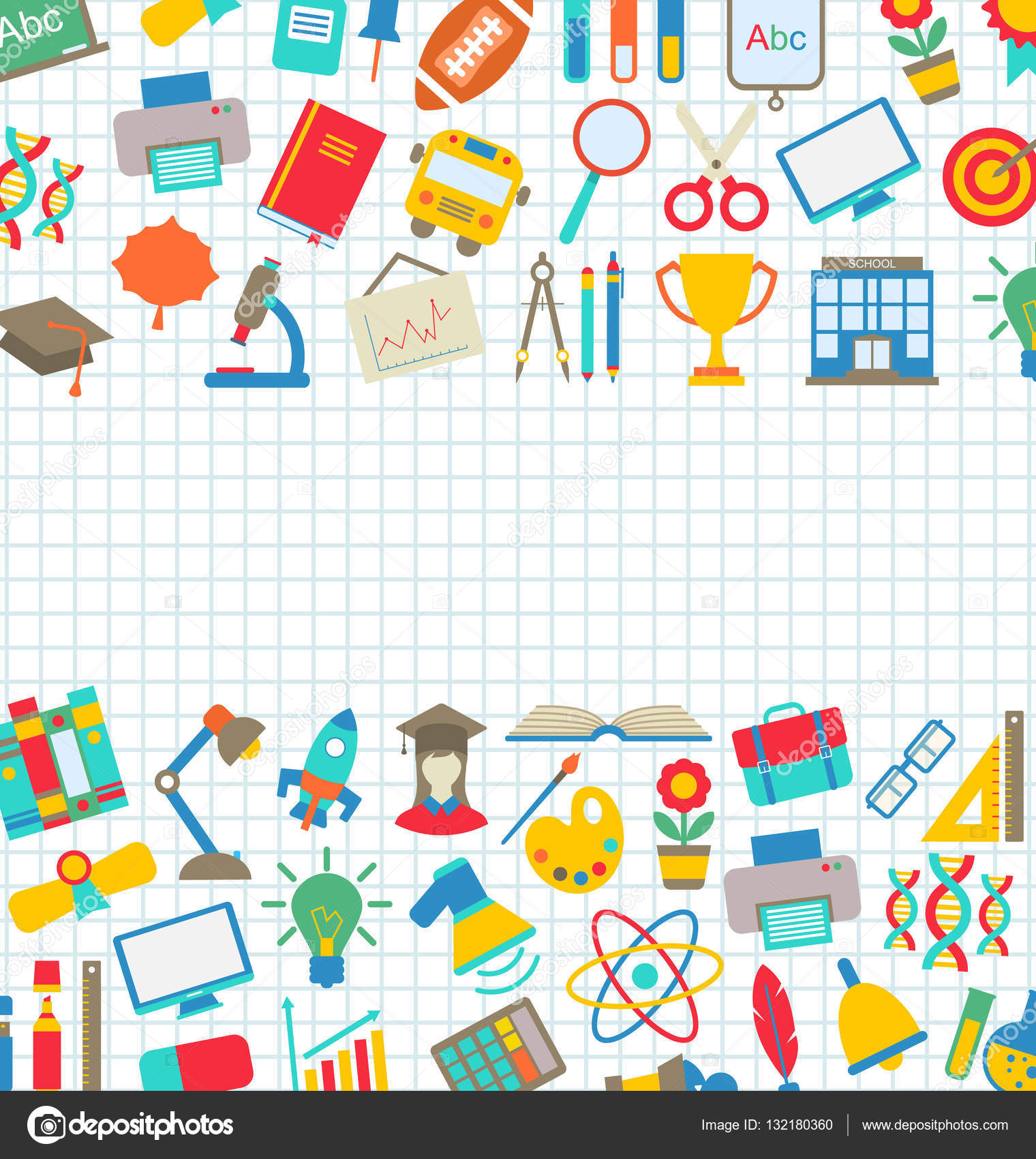 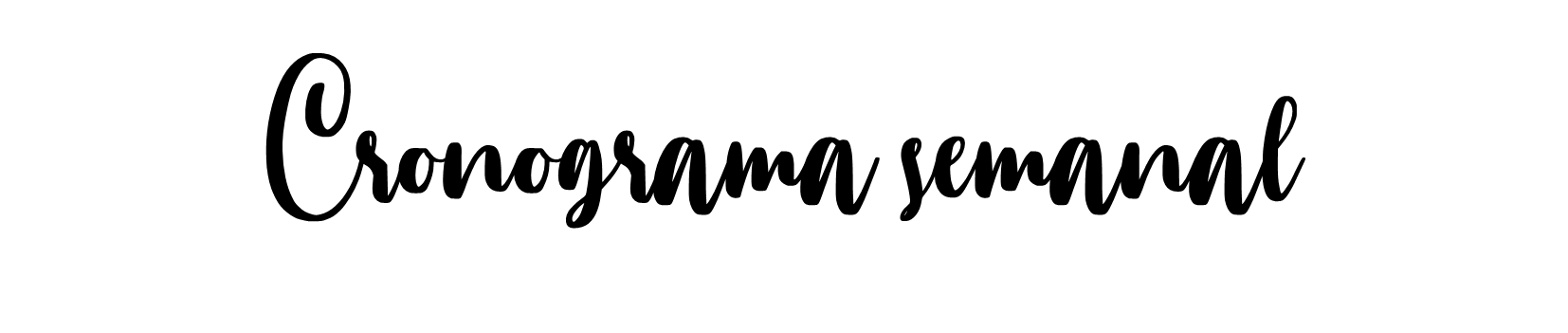 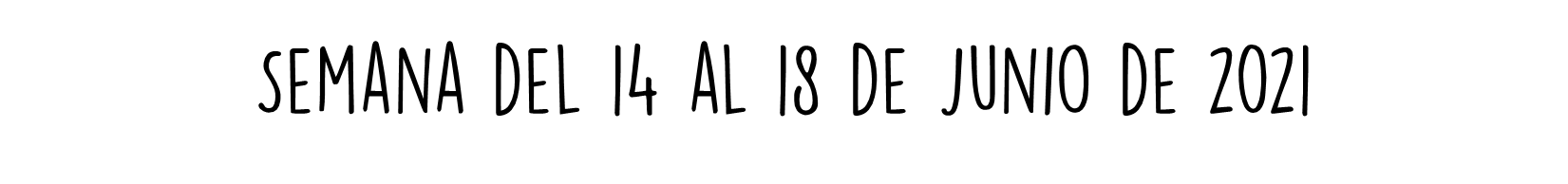 EVALUACIÓN CONTINUA

Alumno: _______________________________			Fecha: __________________
EVALUACIÓN CONTINUA

Alumno: _______________________________			Fecha: __________________
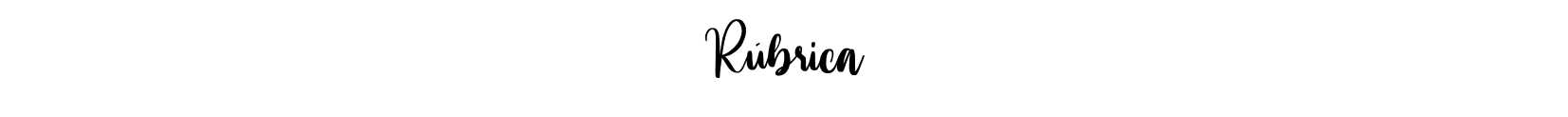 Fecha: